La carte des littoraux français
un littoraldes littoraux
Les paysages littoraux, au contact de la terre et de la mer, présentent une grande variété de côtes (côtes rocheuses, falaises, plages de sable, lagunes)et d’aménagements (ports de pêche, ports industriels, stations touristiques).
Les paysages littoraux, 
au contact de la terre et de la mer, 
présentent une grande variété de côtes.
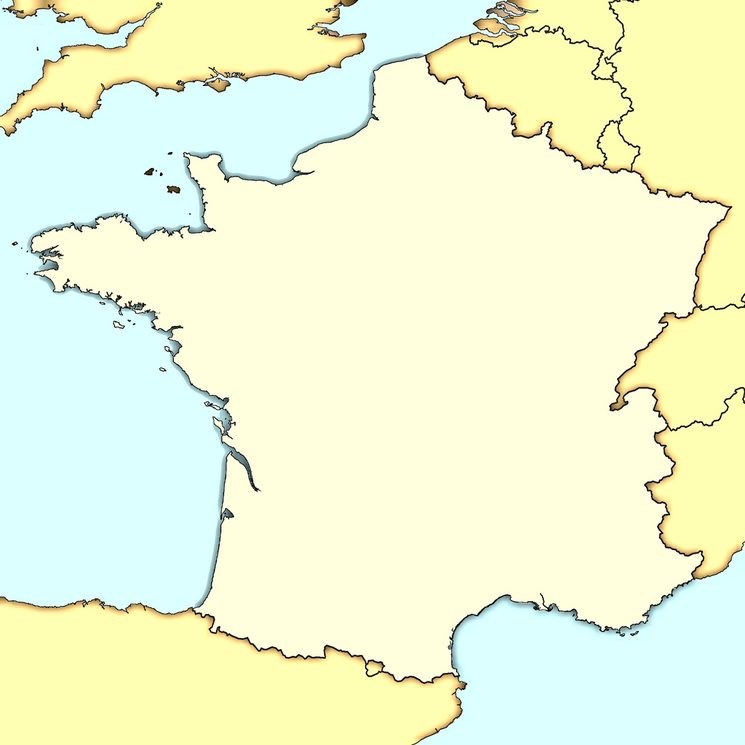 Manche
Océan 
Atlantique
Méditerranée
Les paysages littoraux, 
au contact de la terre et de la mer, 
présentent une grande variété de côtes.
Des côtes rocheuses
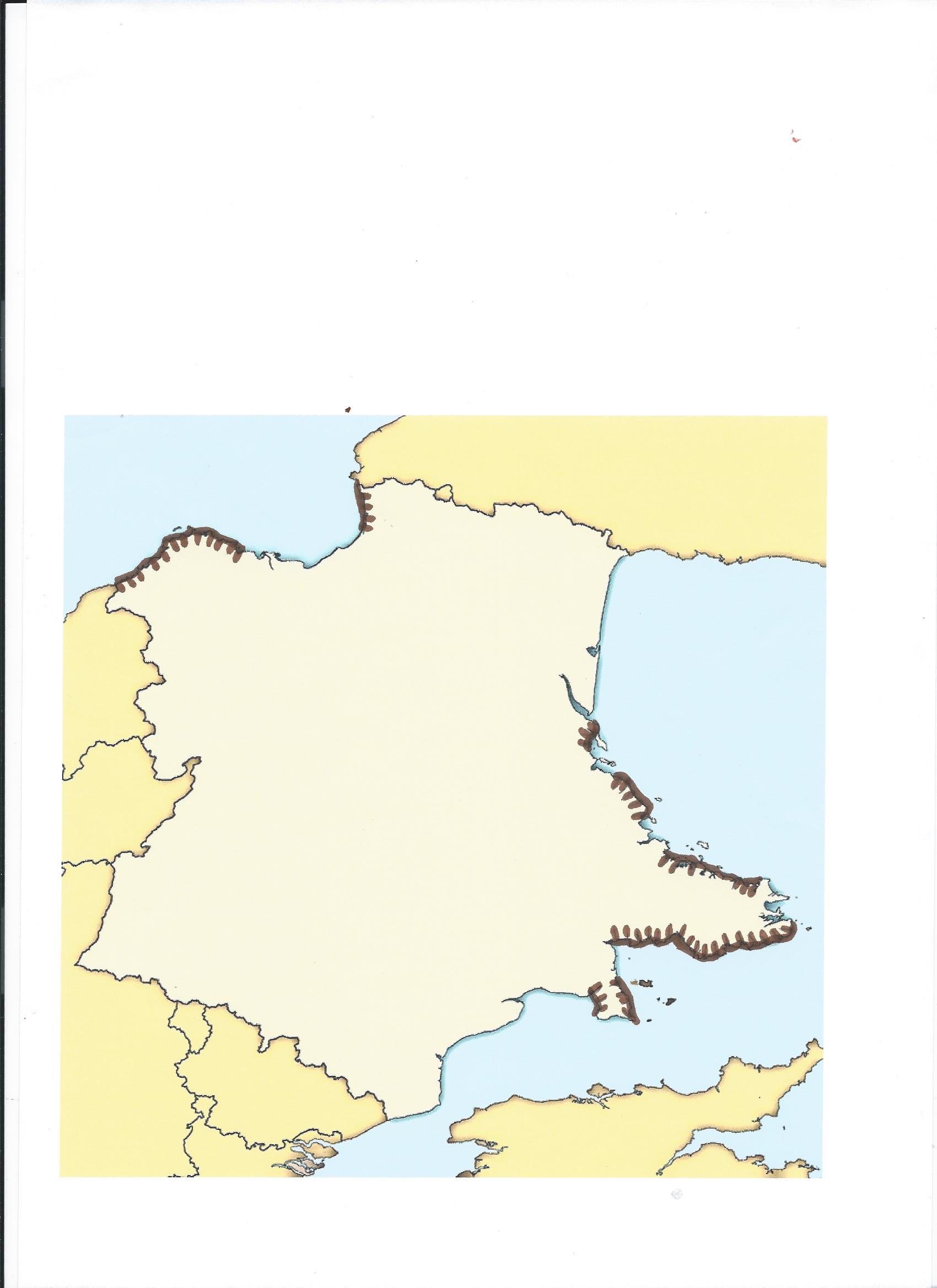 Manche
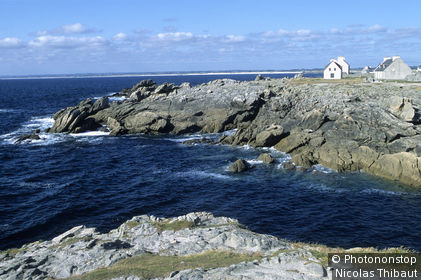 Océan 
Atlantique
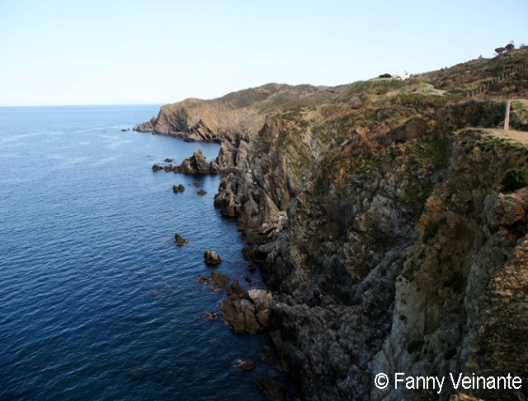 Méditerranée
Les paysages littoraux, 
au contact de la terre et de la mer,
présentent une grande variété de côtes.
des falaises
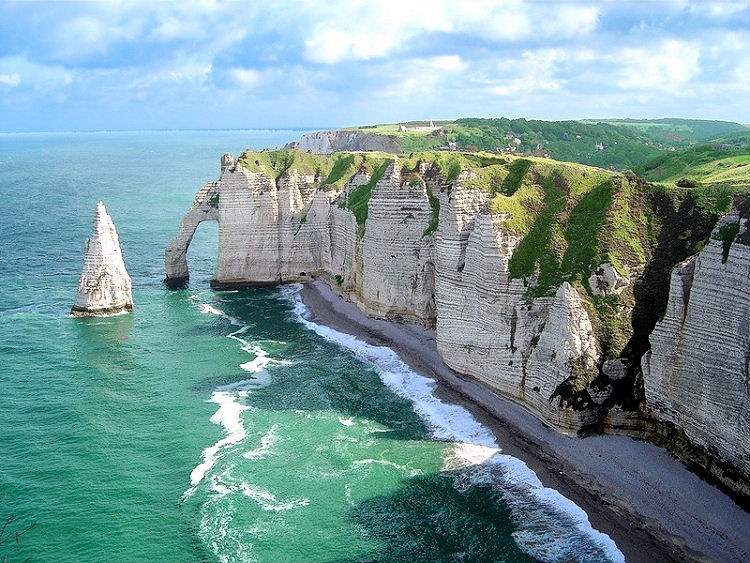 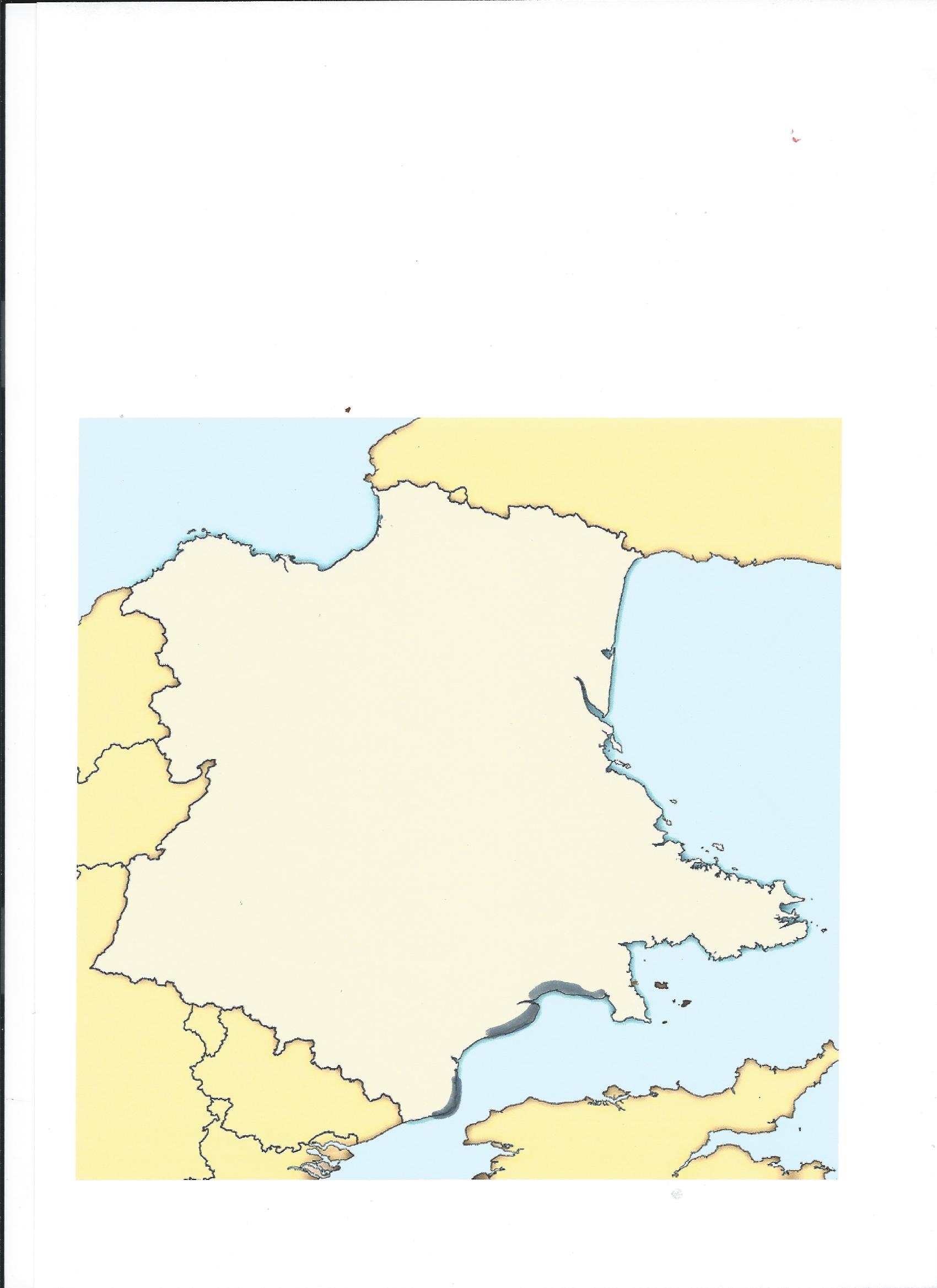 Manche
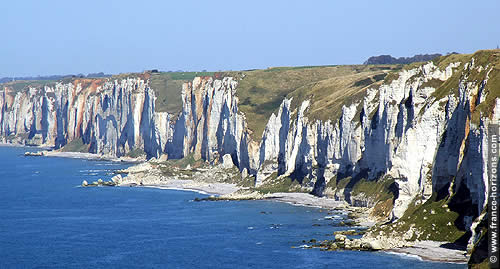 Océan 
Atlantique
Méditerranée
Les paysages littoraux, 
au contact de la terre et de la mer,
présentent une grande variété de côtes.
des plages de sable
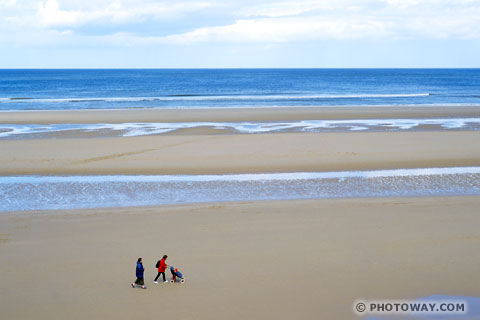 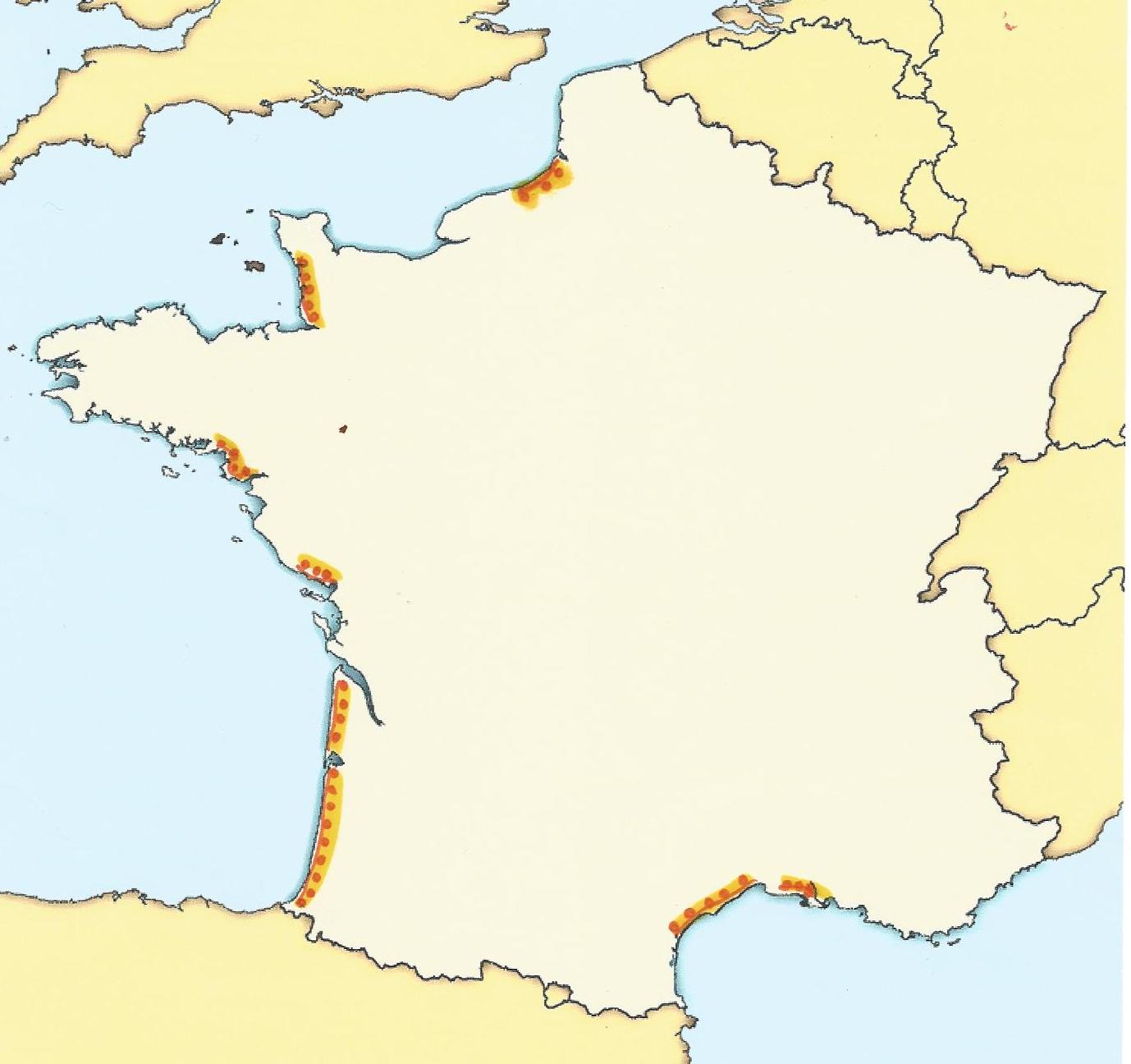 Manche
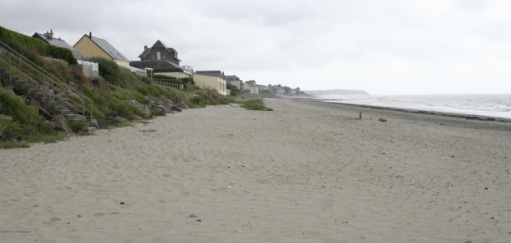 Océan 
Atlantique
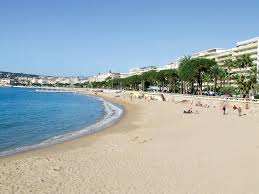 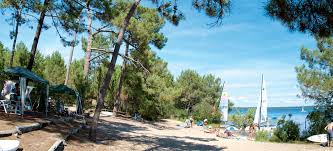 Méditerranée
Les paysages littoraux, 
au contact de la terre et de la mer, 
présentent une grande variété de côtes.
des lagunes
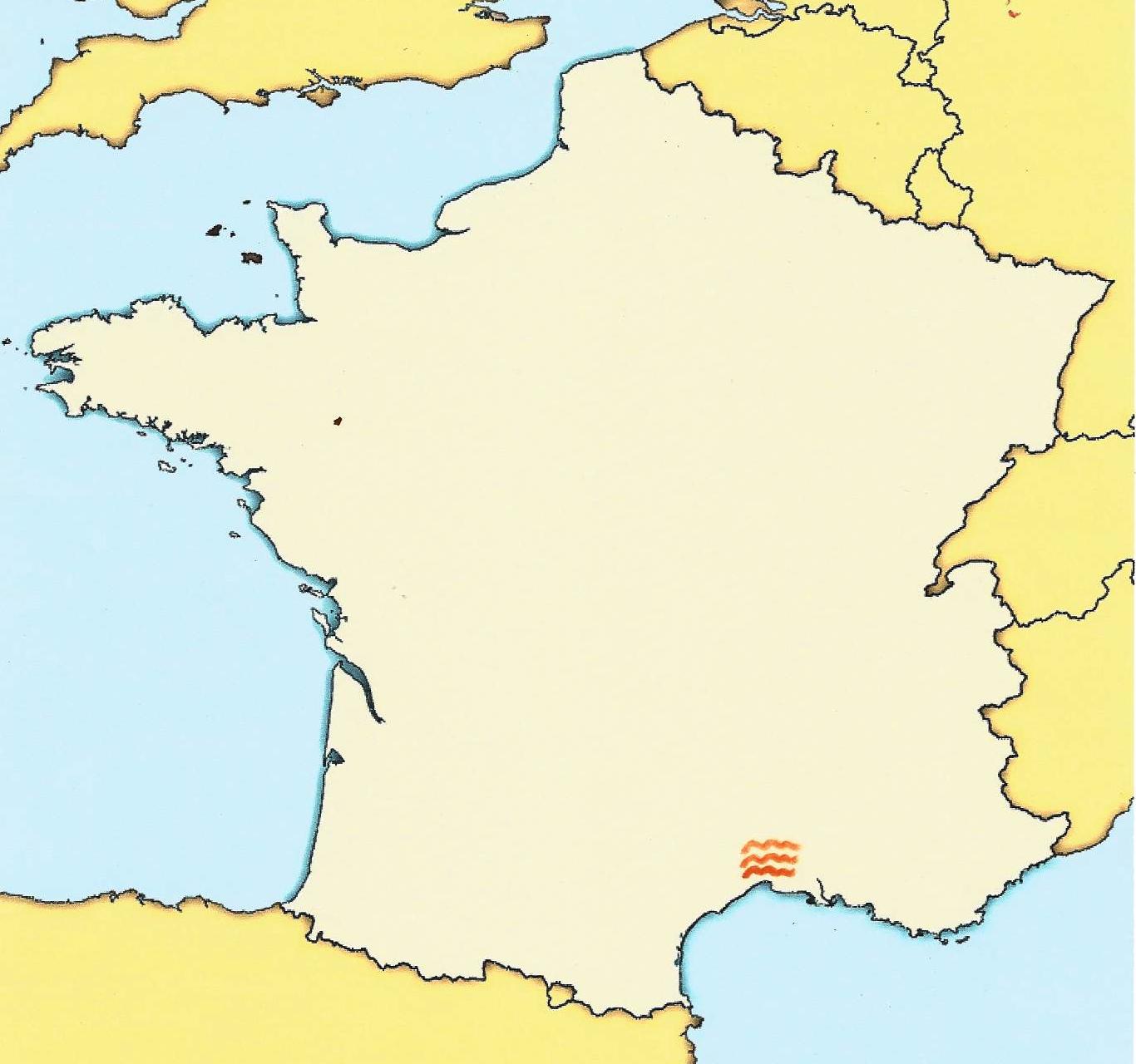 Manche
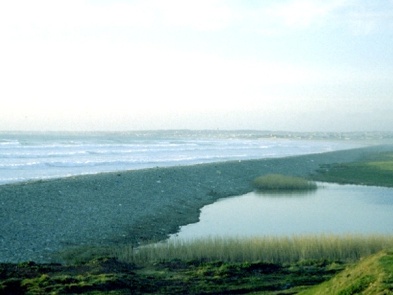 Océan 
Atlantique
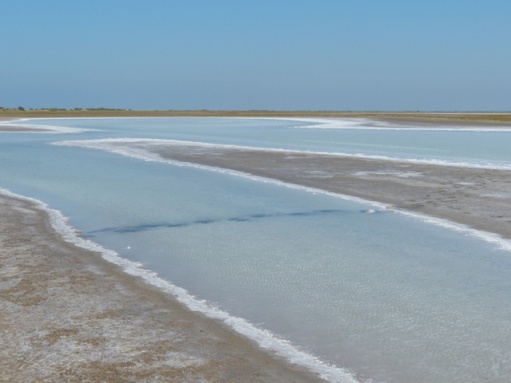 Méditerranée
Les paysages littoraux, 
au contact de la terre et de la mer, 
présentent une grande variété d’aménagements.
des ports de pêche
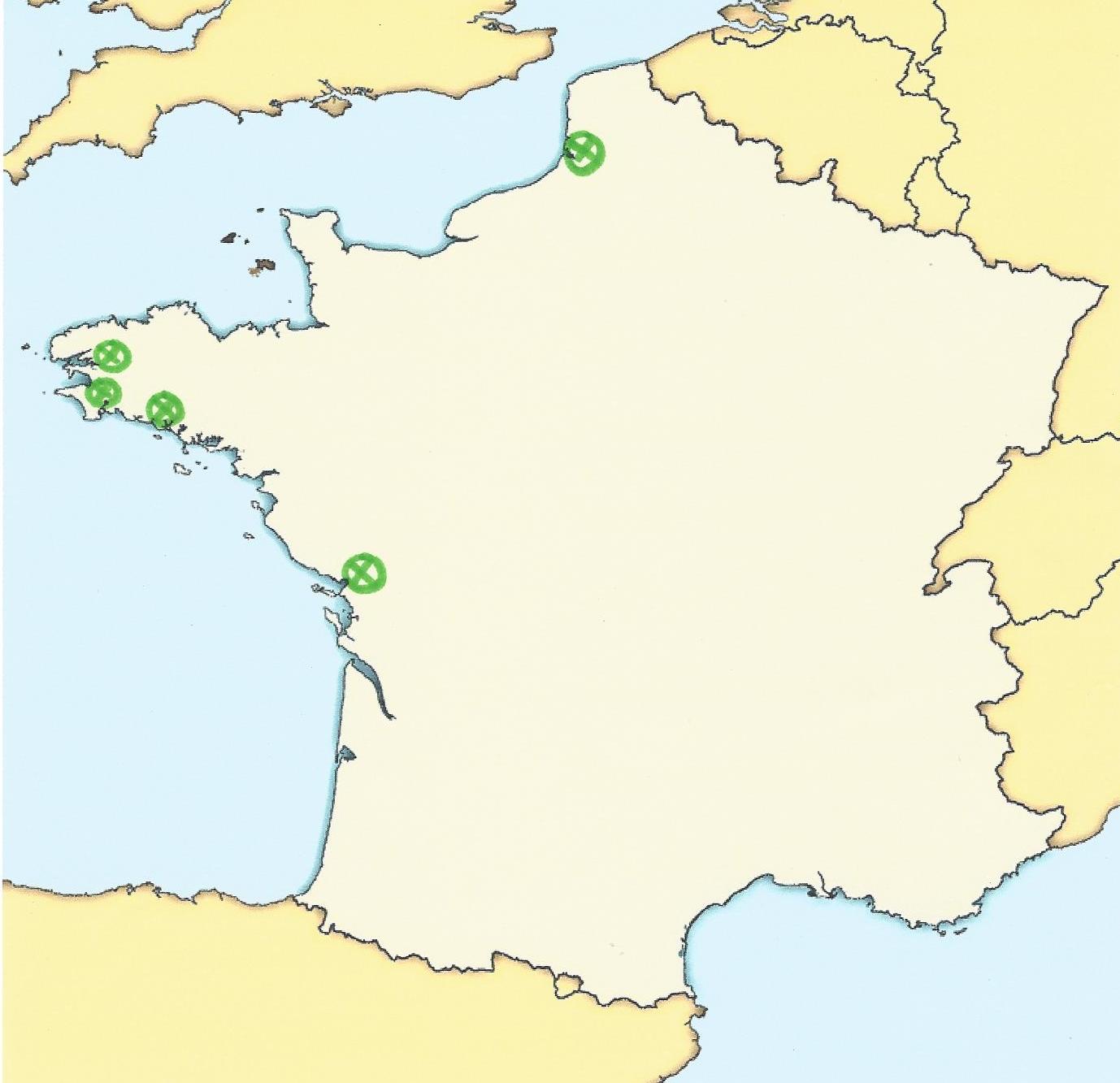 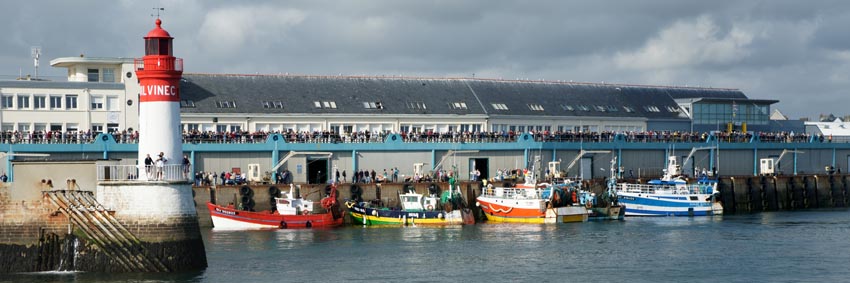 Manche
Guilvinec
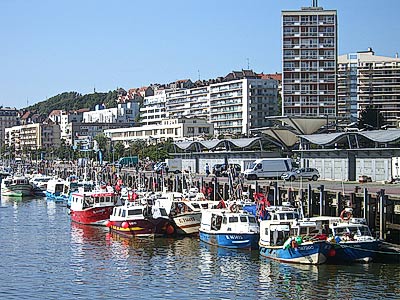 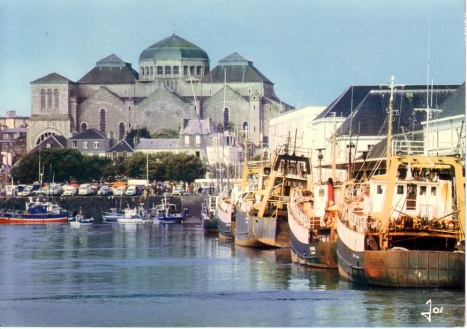 Boulogne
Concarneau
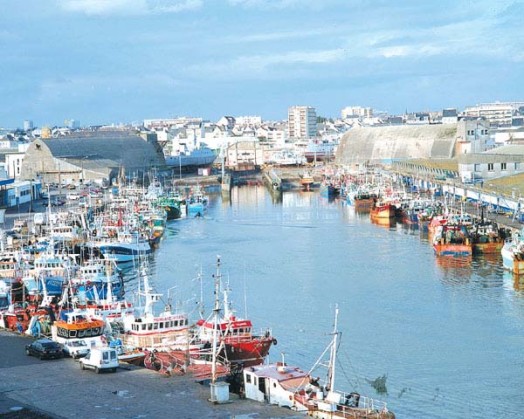 Océan 
Atlantique
Lorient
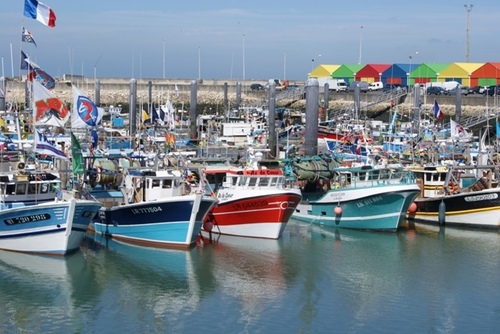 Méditerranée
La Rochelle
Les paysages littoraux, 
au contact de la terre et de la mer, 
présentent une grande variété d’aménagements.
Des ports industriels
Le Havre
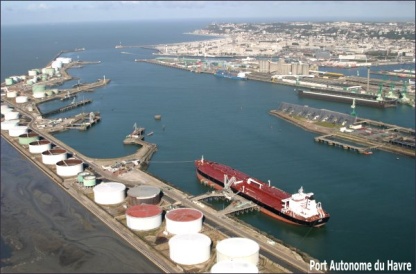 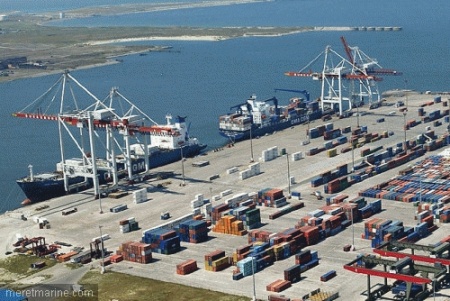 Dunkerque
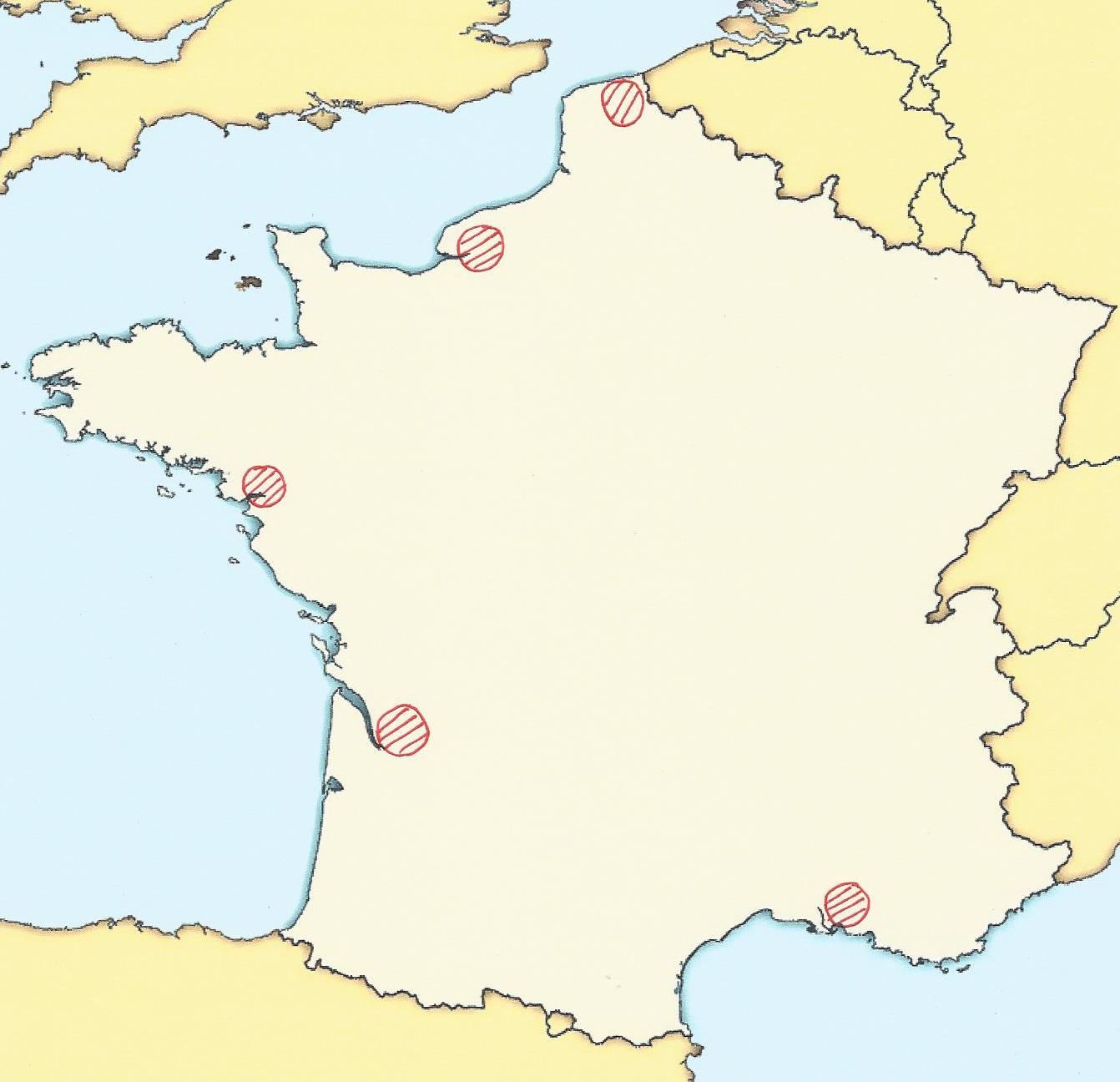 Manche
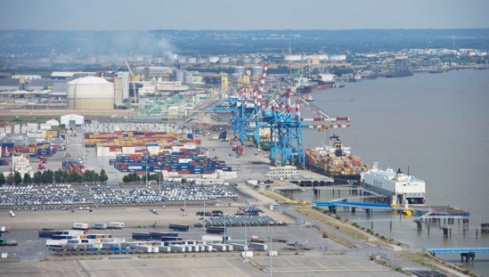 Nantes
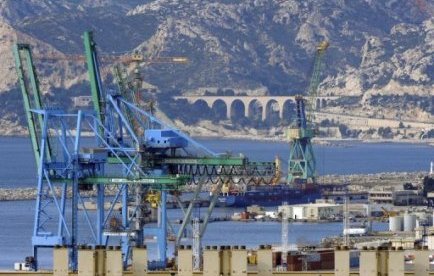 Océan 
Atlantique
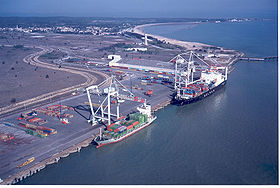 Bordeaux
Fos sur Mer
Bordeaux
Méditerranée
Les paysages littoraux, 
au contact de la terre et de la mer, 
présentent une grande variété d’aménagements.
Des ports de plaisance
Cherbourg
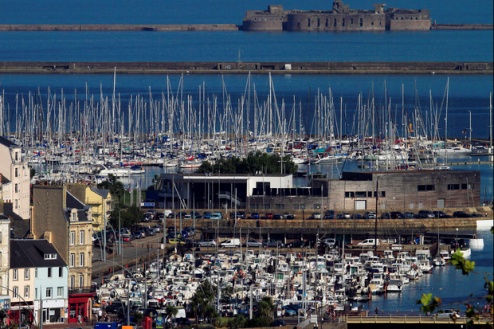 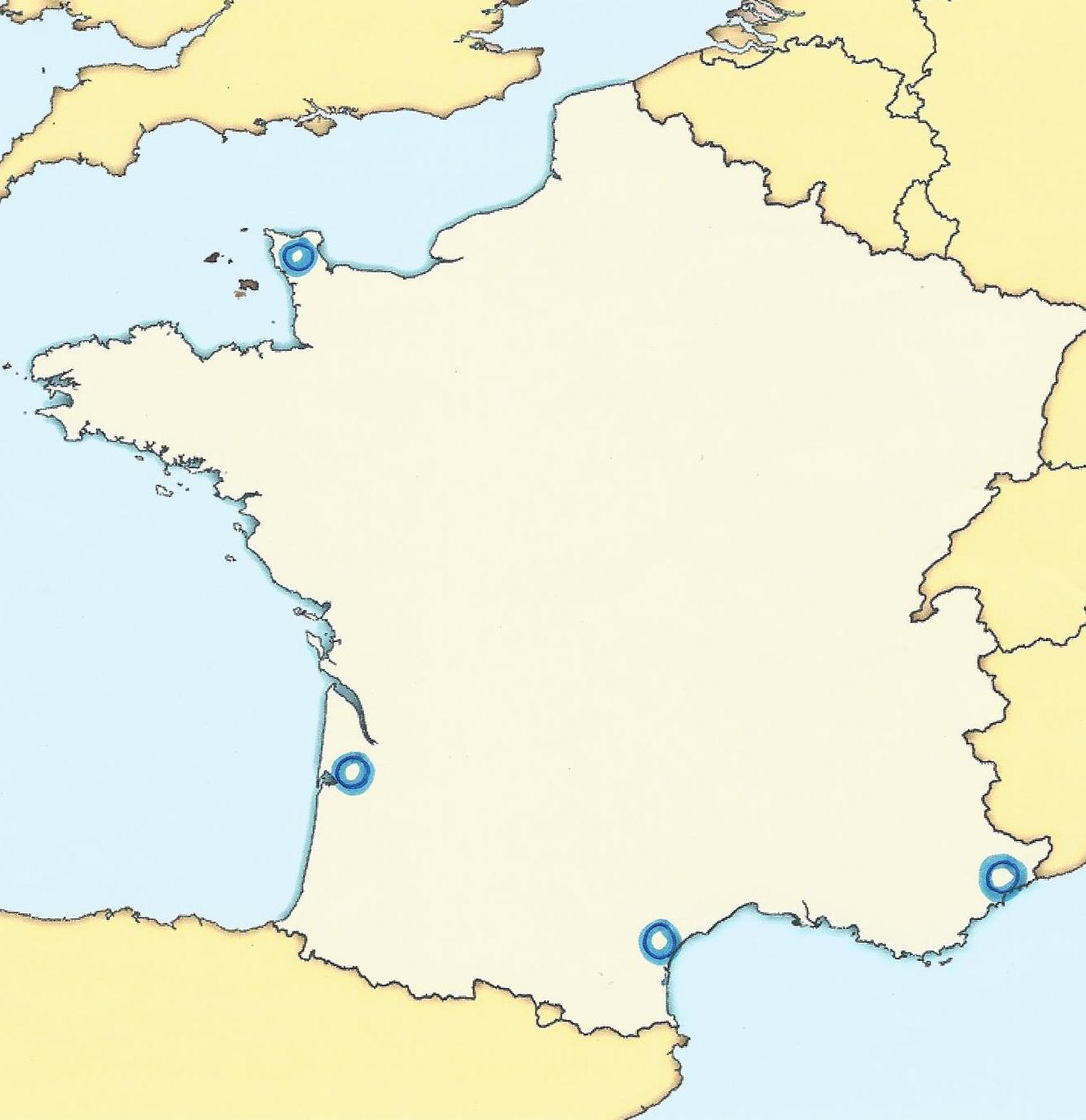 Manche
Arcachon
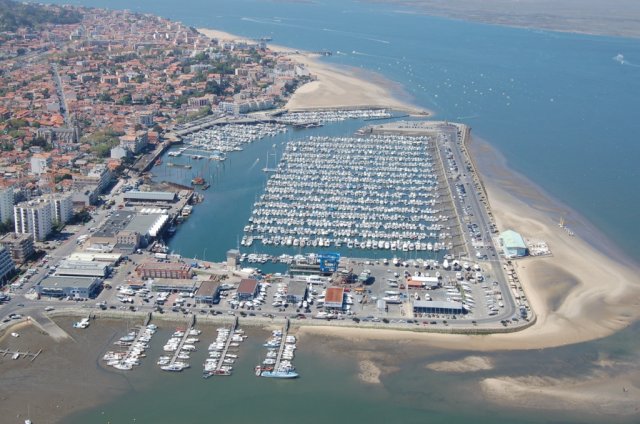 Océan 
Atlantique
Nice
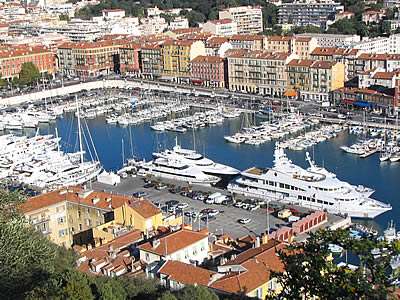 Argeles sur Mer
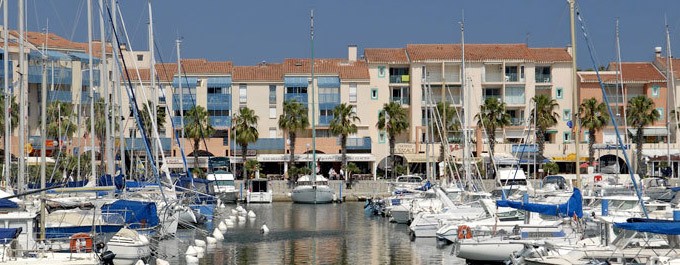 Méditerranée
Les paysages littoraux, 
au contact de la terre et de la mer, 
présentent une grande variété d’aménagements.
Des stations touristiques
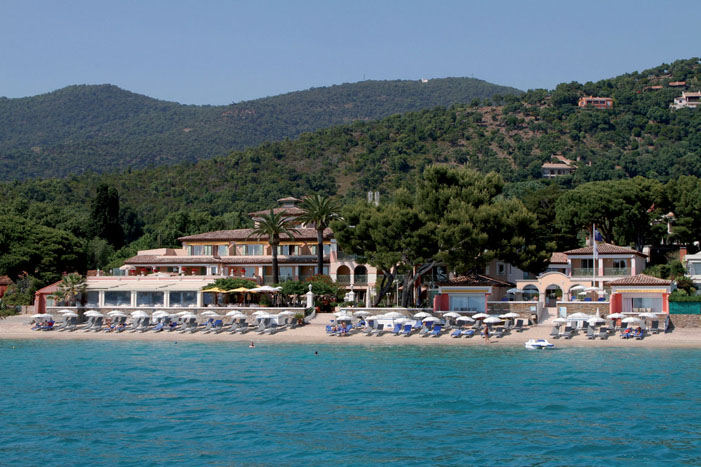 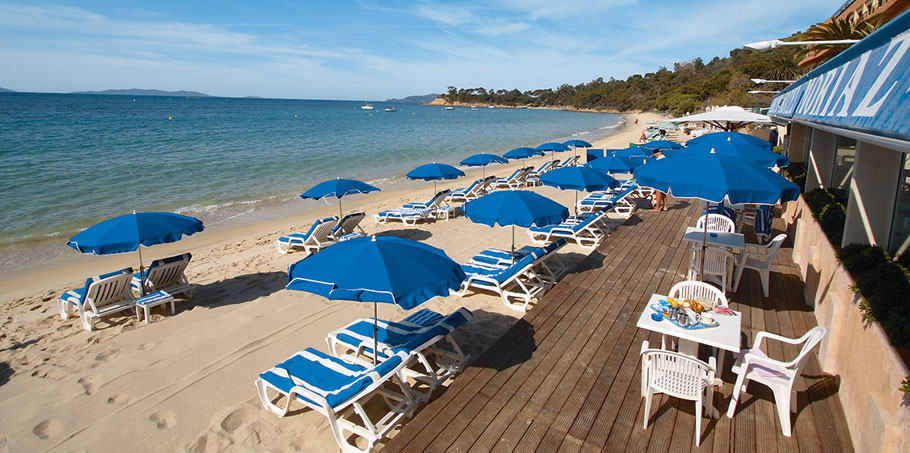 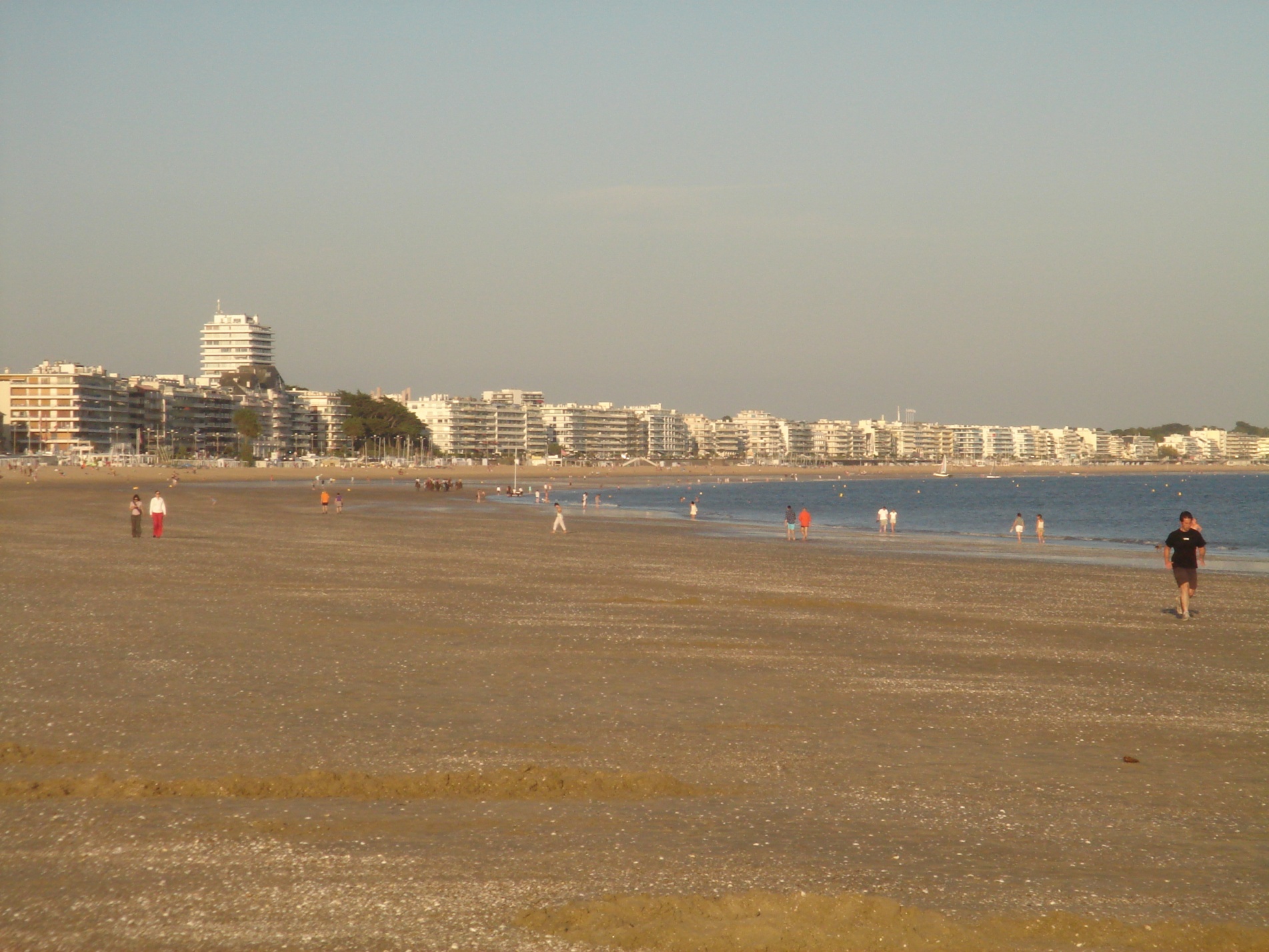 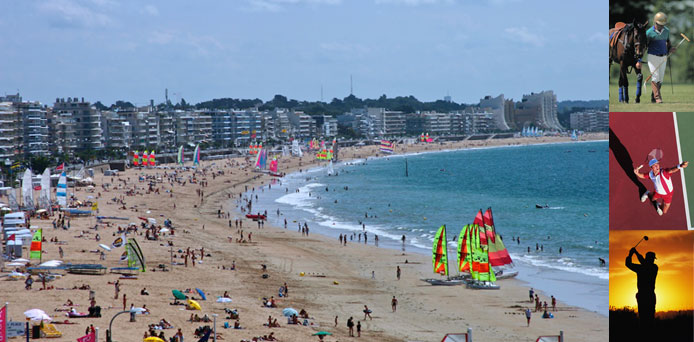 Les paysages littoraux, au contact de la terre et de la mer, présentent une grande variété de côtes (côtes rocheuses, falaises, plages de sable, lagunes) et d’aménagements (ports de pêche, ports industriels, stations touristiques).
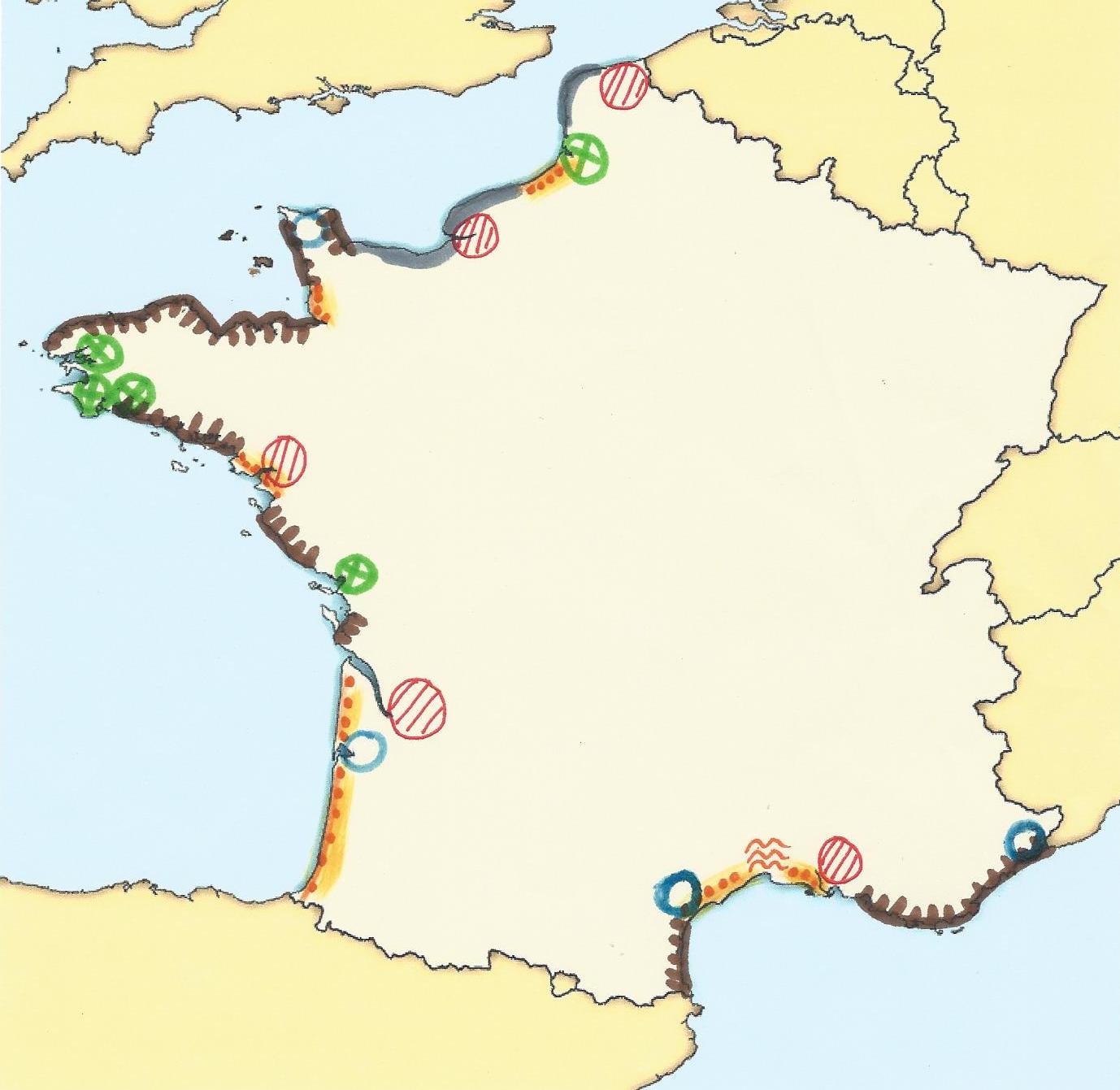 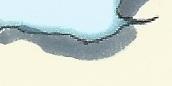 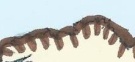 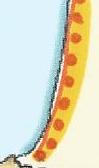 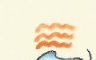 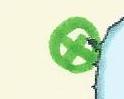 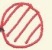 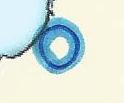